Amazingg Umbrellas
Brejia Blocker
Carolyn Toure
Coi Clarke
Randall Oliver
John Wilson
Sharita garmon
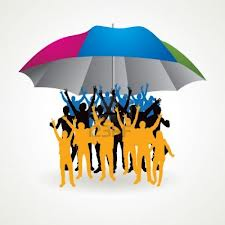 Our Vision
CEO Brejia Blocker
Amazingg Umbrellas was born when CEO Brejia Blocker discovered an opportunity to customize umbrellas to be as unique as every student at SSU
Positivity, motivation, and encouragement to rainy days
Favorite clothing, favorite sports, pets, quotes, self-portraits and beyond
Mission
To provide convenience and customization
Deliver our product at an affordable price
Focus on customer loyalty and customer satisfaction
Become a household name
Target Market
Students on Savannah State University’s Campus
Savannah Residents 
young adults from the ages of 18 to 25, later introducing children designs
Our focus is on a market that is actively expressing their personalities, beliefs, and values and wants to do so without constraints.
Competitors/ Competitive Edge
Savannah State Book Store
Wal-mart
Target 
Innovation and Customization
Affordable price and creative designs
Strategic Options
Differentiation strategy 
Recognize the  need to be different
Seek to build customer loyalty 
Offer discounts and specials
Pursue expansion opportunities
Our Product
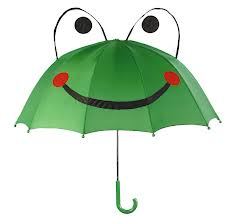 Innovative
Variety
Personalized
High quality
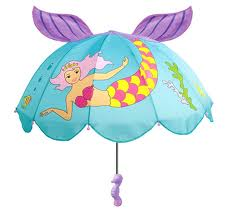 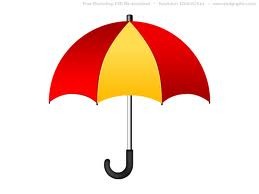 S.W.O.T
Strengths: unique product, affordable, cutting edge background in business and marketing skills, business strategies
Weaknesses: unfamiliarity of market, customer base
Opportunities: seek expansion opportunities
Threats: relative new, unexpected costs, time
Market Analysis
Strong sales potential
Personal expression
Slim budgets
Market Strategy
“word of mouth”
Advertising visuals
Flyers, umbrellas
Web based promotion
Facebook, twitter, instagram
Sponsorship
Sales Strategy
Budgeting expenses and profit
Quality Control
Time management
Supply supervision
Milestones
Milestone	Start Date	End Date	Budget
Manager 						Department
B. Blocker 	11/4/2012	12/4/2012	$0 	CEO
C. Clarke	 11/4/2012	12/4/2012	$0     Public Relations
R. Oliver	11/4/2012	12/4/2012	$200 Manufacturing
C. Toure	11/4/2012	12/4/2012	$0 Customer Service
S. Garmon	11/4/2012	12/4/2012	$50 Mktg Strategy
J. Wilson	11/4/2012	12/4/2012	$0 	Finances
Totals					$250
Financial Plan
Gage success growth
Monitor first month’s sales
Evaluate target market
Form a record of demand

$500 each contribution
Invest 100% into first year’s savings ,  after third year introduce compensation taking 50%  of each month’s profit
Financials
FY 2013	FY 2014	FY 2015
Beginning Balance			
Opening Balance Cash & Checking		$3,000 	$1,890 	$5,870 
			
Plus Money Received			 
Sales					$4,050 	$6,000 	$6,500 
Subtotal Money Received			$4,050 	$6,000 	$6,500 
			
Less Money Spent			
			
Direct Costs			
Direct Cost of Sales			$1,620 	$2,020 	$2,120 
			
Normal Operating Expenses			
Payroll and Payroll Taxes, Benefits, Etc.	$0 	$0 	
Rent and Utilities			$0 	$0 	$0 
Sales and Marketing Expenses		$0 	$0 	$0 
Other Operating Expenses			$0 	$0 	$0
Financial Continues
Other Outflows			
Purchase of Assets			$3,540 	$0 	$0 
Subtotal Money Spent			$5,160 	$2,020 	$2,120 
			
Ending Balance			
Ending Bal Cash & Checking		$1,890 	$5,870 	$10,250 
			
Profit Before Interest & Taxes			
Sales					$4,050 	$6,000 	$6,500 
  Less Cost of Sales			($1,620)($2,020)($2,120)
Gross Margin				$2,430 	$3,980 	$4,380 
  Less Operating Expenses		$0 	$0 	$0 
Profit Before Interest & Taxes		$2,430 	$3,980 	$4,380 
			
Net Cash Flow				($1,110)	$3,980 	$4,380
Profit Monthly
Profit Yearly
Sales Monthly
Sales by Year
Company Currency
Product and Production Costs
Standard Umbrella $15
Extra designs will cost based on material
Wholesale Mart: $5 per unit/umbrella; $1 per umbrella sleeve
Operating supplies: $100 minimum each month
Why Buy From Us…
As a company we recognize the need to attract our target market by staying in touch with the world around us
We pride ourselves on customer service, in our eyes the customer is always right and we want to provide them with a product that they will enjoy
Q & A!!!